Szkolenie online MS Teams - Inicjowanie sieci - Egzamin maturalny z języka polskiego 2023
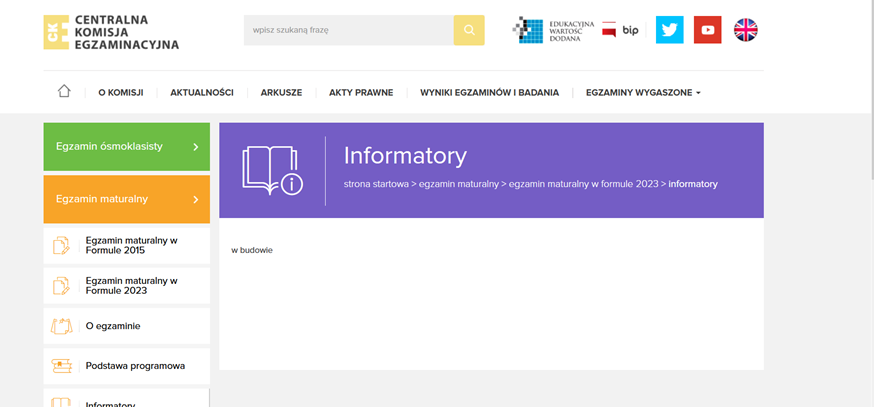 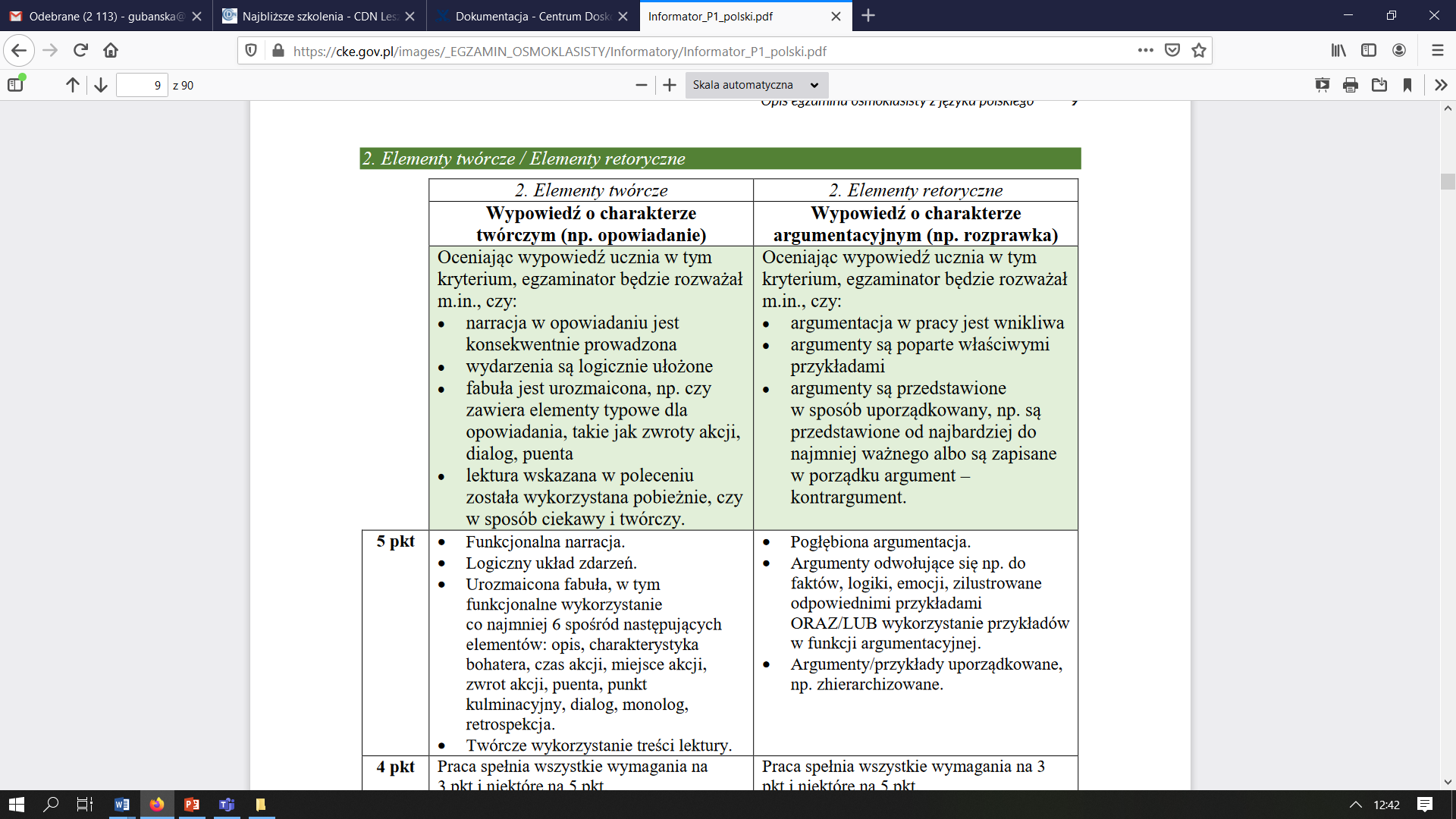 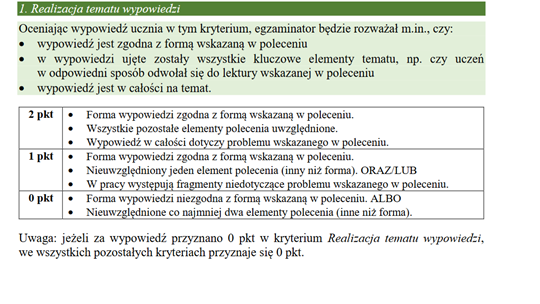 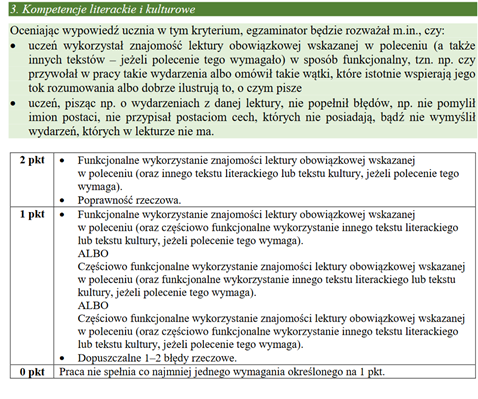 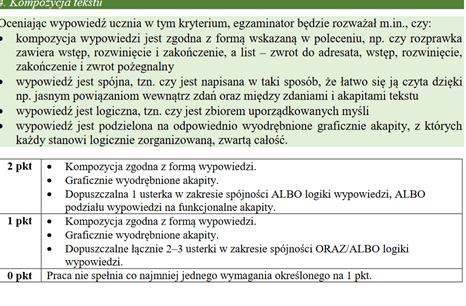 STYL + JĘZYK
Uwagi dodatkowe
1.Jeżeli wypowiedź w całości jest nie na temat, egzaminator oceni ją na 0 pkt. 2.Jeżeli  w  wypowiedzi  uczeń  w  ogóle  nie  odwołał  się  do  treści  lektury  obowiązkowej wskazanej w poleceniu, za całą wypowiedź egzaminator przyzna 0 pkt. 3.Jeżeli wypowiedź jest nieczytelna, egzaminator oceni ją na 0 pkt. 4.Jeżeli  wypowiedź  nie  zawiera  w  ogóle  rozwinięcia  (np.  uczeń  napisał  tylko  wstęp), egzaminator przyzna 0 pkt w każdym kryterium.
Największe zmiany obejmą egzamin z języka polskiego, bo tutaj są największe zmiany w podstawie programowej - mówi dyrektor CKE. 
Przywrócono historyczno-literackie podejście do kształcenie, jest dużo więcej lektur, dużo więcej tekstów. Podstawa dużo większą uwagę zwraca na umiejętności retoryczne, czyli umiejętności tworzenia tekstów. To musi się odbić w egzaminie (...) - podkreśla.
Od 2023 roku maturzysta będzie losował dwa zadania, wygłaszał dwie wypowiedzi monologowe i rozmawiał z egzaminatorami
- przedstawia plany CKE Marcin Smolik
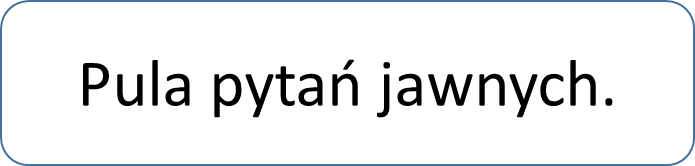 Pula pytań niejawnych.
Pierwsze zadanie będzie z puli zadań jawnych i będzie zawsze dotyczyło jakiejś lektury obowiązkowej.
Drugie zadanie będzie z zadań z puli niejawnej. Będzie zbliżone do tego co mamy w tej chwili. To może być fragment tekstu, fragment wiersza, fragment krytyki literackiej (...) i trochę inne zasady rozmowy z egzaminatorami. Pytania w tej rozmowie będą zmuszały maturzystę do odniesienia tego o czym mówi do własnych doświadczeń, własnego życia. Chcemy odejść od encyklopedyzmu, który często egzaminom towarzyszy - tłumaczy dr Smolik i podkreśla, że chodzi o badanie umiejętności precyzyjnej, sprawnej wypowiedzi i odejście od używania przez uczniów takich tekstów jak Shrek czy Bob Budowniczy.
Za wprowadzeniem jawnej puli pytań do egzaminu ustnego kryje się kilka powodów. Po pierwsze, chodzi o sprawdzenie różnych umiejętności. Czym innym jest wypowiedź, do której możemy się przygotować, a czym innym przygotowanie wypowiedzi, w której mamy mało czasu na przygotowanie, jak w drugiej części egzaminu - mówi szef CKE.
Pula zadań jawnych będzie wynosić co najmniej 500 zagadnień. Nie wydaje mi się, żeby ktoś był w stanie nauczyć się na pamięć pięciuset zadań – dyrektor CKE; w razie korzystania z bryków wiedzę ucznia będzie w stanie sprawdzić komisja egzaminacyjna.
Pierwsze pytanie będzie z puli zadań jawnych i będzie dotyczyło obowiązkowej lektury, a drugie - z puli niejawnej. Będzie zbliżone do tego co mamy w tej chwili. To może być fragment tekstu, fragment wiersza, fragment krytyki literackiej (...) i trochę inne zasady rozmowy z egzaminatorami. Pytania w tej rozmowie będą zmuszały maturzystę do odniesienia tego o czym mówi do własnych doświadczeń, własnego życia. Chcemy odejść od encyklopedyzmu, który często egzaminom towarzyszy - tłumaczy w rozmowie z rmf24.pl dr Smolik.
Zadania będą wymagały od maturzysty przeczytania ze zrozumieniem pojedynczych tekstów, ale też znalezienia podobieństw i różnic, napisania notatki syntetyzującej. Chodzi o to, żeby nauczyć młodych ludzi, aby potrafili w sposób krytyczny podejść do tekstu i zderzać ze sobą różne teksty na podobne tematy.
(Smolik)
. CKE odejdzie też od narzucania uczniom formy pracy, a zatem zdający będzie mógł napisać np. esej, bardziej przypominający studencką formę pracy. Jak zapowiada Marcin Smolik, z jednej strony zdający otrzymają więc więcej wolności, ale z drugiej koniec z wodolejstwem. – Praca będzie musiała zostać osadzona w kontekście – filozoficznym, historycznym, mitologicznym, biblijnym – mówi.
Tytuł – wiele mówiący!
Wskazówki metodyczne
dr Wioletta Kozak, dr Renata Bryzek

Między rozprawką a esejem… Szkic krytyczny na lekcjach języka polskiego w szkole ponadpodstawowej
szkic - esej
Za istotny wyróżnik tekstu krytycznego Krzysztof Dybciak uznaje to, że podkreśla on dynamiczną i  „wspólnotową” istotę literatury, akcentuje w szczególności dialogowe relacje międzytekstowe.

Zob. zalecenie kontekstowości
Zgodnie z definicją słownikową szkic krytyczny stanowi odmianę eseju, oba pojęcia były stosowane wymiennie, co współcześnie jest negowane. Jednak „nie każdy szkic jest aż esejem literackim, każdy zaś esej charakteryzuje się <szkicowym> zarysowaniem podejmowanego problemu”.
Szkic krytyczny to tekst: 
•rozwijający interpretację jakiegoś zjawiska lub zawierający rozważania na temat określonego problemu; 
•eksponujący podmiotowy punkt widzenia; •o logiczno -dyskursywnej lub logiczno -asocjacyjnej kompozycji wypowiedzi; 
•napisany z dbałością o jasny, precyzyjny język; 
•ujawniający indywidualny styl językowy autora.
Szkic dotyczyć może wybranego problemu, twórczości jednego pisarza bądź poszczególnego utworu (w tym wypadku różni się od recenzji nie tylko rozmiarami, lecz także szerszą perspektywą w ujęciu tematuW pewnych wypadkach szkic zbliża się do rozprawy naukowej, w innych stosuje literackie środki wyrazu; może mieć charakter zarówno opisowy, jak i polemiczny.
Tekst krytyczny nawiązuje stosunki dialogowe z trzema, realnie istniejącymi obiektami znakowymi: • ze zjawiskiem literackim (np. pojedynczym utworem, całokształtem dorobku jednego autora, twórczością grupy artystycznej lub przejawami oddziaływania określonego prądu literackiego itp.), które jest głównym partnerem dialogu, często przedmiotem, a więc przyczyną sformułowania tekstu krytycznego;
• z innymi przekazami krytycznymi poświęconymi owemu zjawisku; • z innymi wypowiedziami w określonym języku krytycznym.